Wireless Charging System
Seung-ok Lim
solim@keti.re.kr
PG709(Wireless Charging and Applications)
 Vice-Chairman
TTA
Wireless Charging System
Elimination of complicated wire cables
Wireless Charging System consist of two parts(transmitter & receiver)
Transmitter transfers energy to receiver without power line
Receiver charges battery with the received wireless power
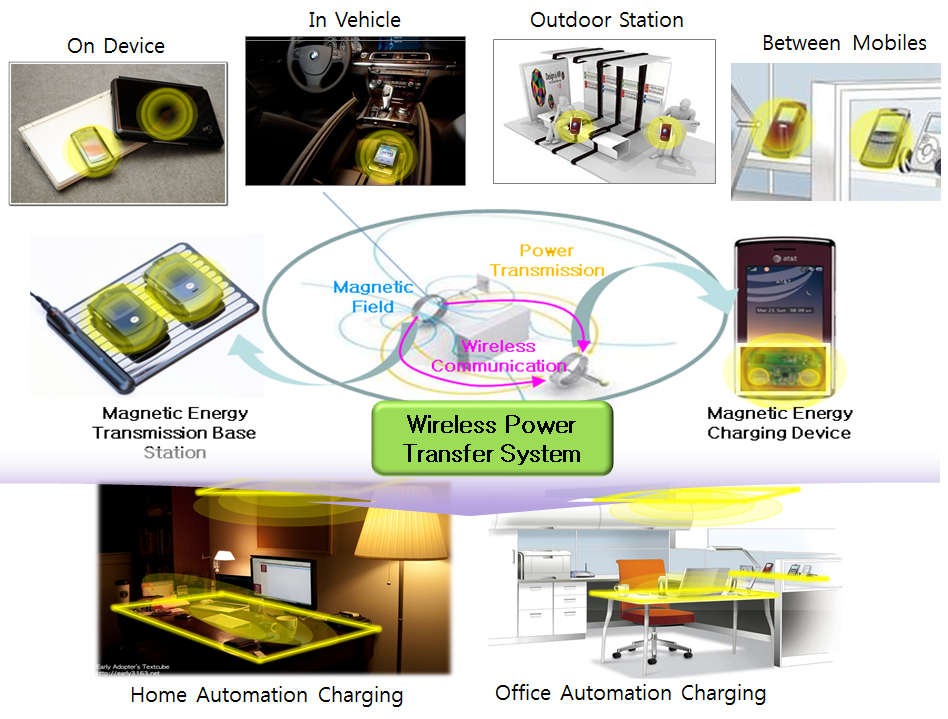 2
Technical Trends
Hundreds of companies are developing wireless charging system 
Several companies released their products, using magnetic Induction
Magnetic resonance technology is in research level
Resonance Type
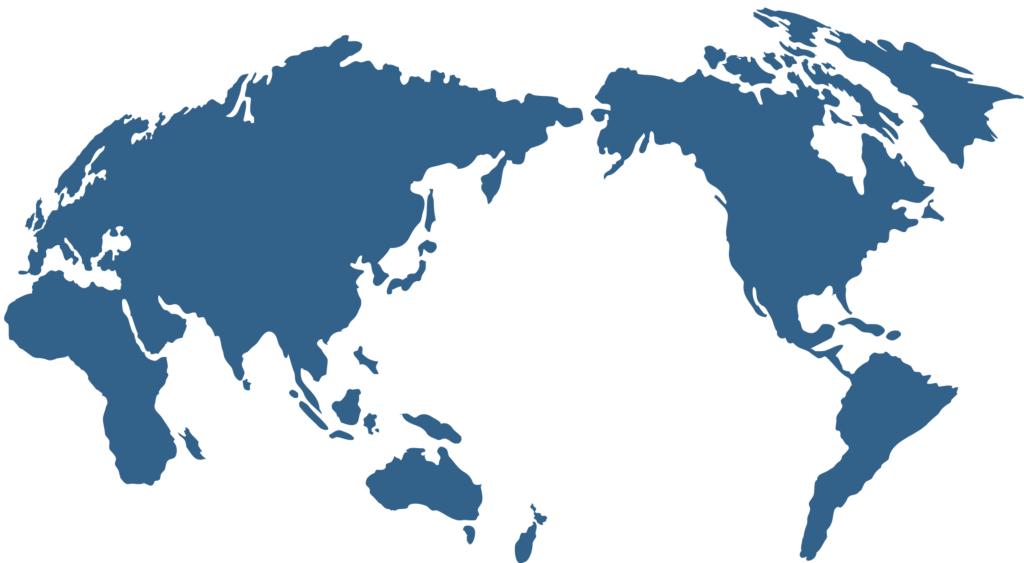 Splashpower(Fluton)
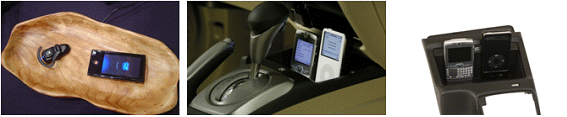 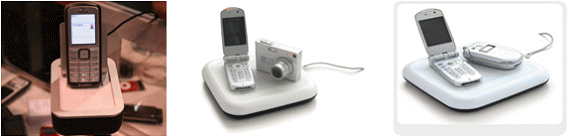 Fulton Innovation
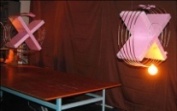 Palm Pre
KETI
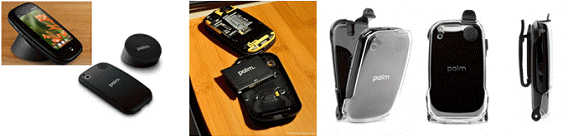 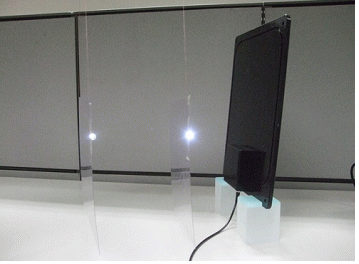 Witricity
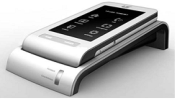 LS Cable
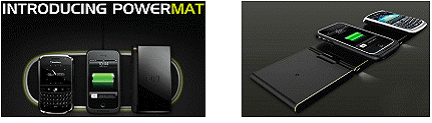 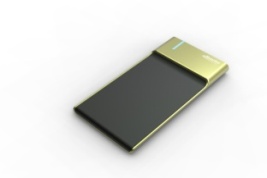 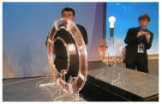 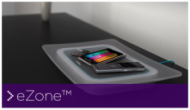 HanrimPostech
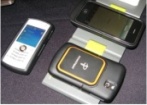 Powermat
Intel
Qualcomm
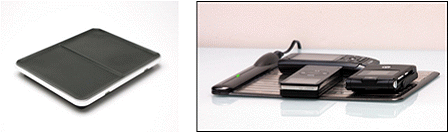 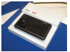 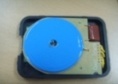 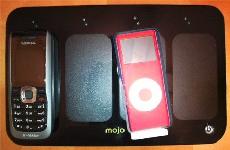 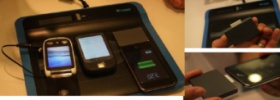 Aska
Seiko-Epson
Mojo Mobility
ConvenientPower
3
Issues of Wireless Charging System
Technical Issues
Wireless power transfer efficiency
Charging efficiency
Multiple devices wireless charging 
Frequency bands
20~60 kHz 
80~370 kHz
6.78, 13.56 MHz
Interoperability
Standardization
Safety
Human exposure
4
Highlight of Current Activities
TTA PG 709 (Wireless Charging and Applications)
Established in Mar. 2011
Scope:
Standard roadmap
Wireless Power transfer interface
Control mechanism
12 members
WG 1
WG 2
WG 3
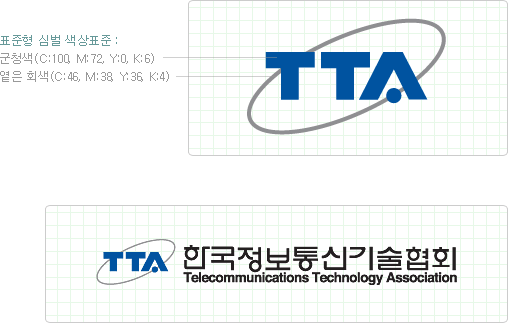 TTA PG709
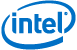 Steering Committee
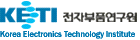 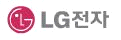 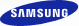 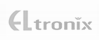 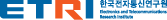 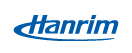 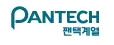 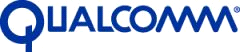 Service & Structure
Evaluation
Interface
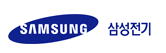 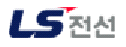 5
Strategic Direction
TTA’s plans
Market analysis 
Use case & service scenario (4Q in 2011)
Standard
Wireless Charging protocol (1Q in 2012)
Wireless Charging interface (1Q in 2012)
Transfer efficiency measurement (4Q in 2012)

Collaboration
TTA plans to cooperate with other SDOs
6
Challenges
Product Diversification
As market is increasing, each vendor makes the Wireless Charging system which has different structure & protocol
Wireless Charging is possible only between systems having the same structure & protocol

Frequency Issues
Each vendor considers different frequency bands for Wireless Charging which causes lack of interoperability between Wireless Charging systems

Regulation Issues
Each country has different regulations for EMI/EMC, EMF, etc.
7
Next Steps / Actions
Standardization Activities for product diversification
System & interface
Control & management protocol
Conformance test & certification

Regulation Coordination & Compromise
Frequency band
EMI/EMC
EMF

Activities toward the global harmonization
Collaboration and sharing information is needed among SDOs towards Global Standard
8
Thank you!
9